Communications Subsystem (Comms)
Austin Macosky – Communications Subsystem Lead
1
Outline
Mission Overview
Responsibilities
Data requirements and abilities
Passes per day and orbit
Link Budget
System Overview
Important requirements
Communication system overview
Uplink encryption and station licensing
Subsystem Design
Satellite
Ground Station
2
Mission Overview
Uplink:
OBC – Commands for bus systems and payloads
Transceiver – Reconfiguration in orbit

Downlink:
OBC – Compiled health and science data
3
Orbit and Passes Per Day
System designed for ISS orbit
  400-435 km
  16 orbits per day
   >3 usable passes per day on average
4
ISS Passes > 10° For 10 days
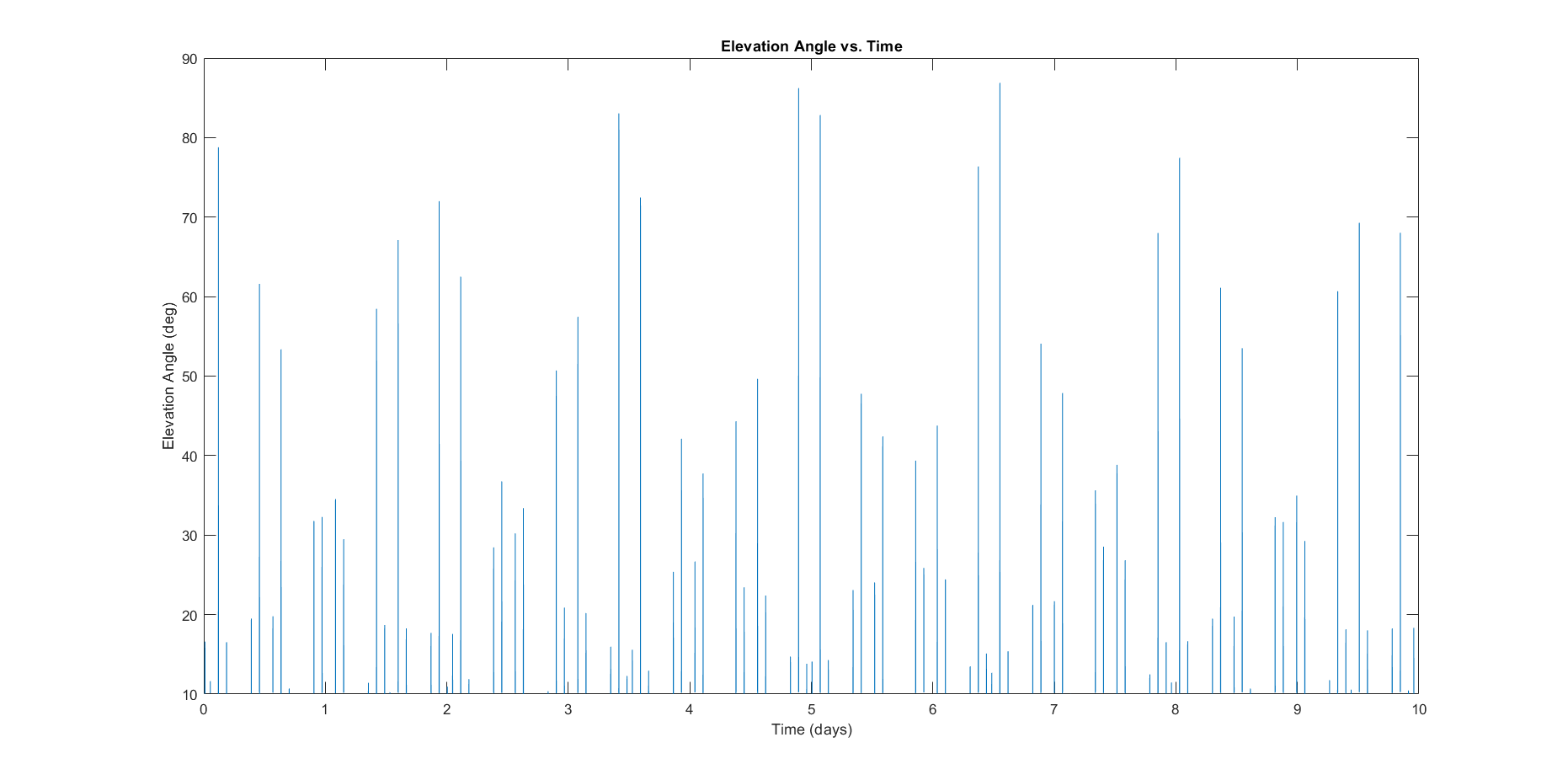 Fig COMM-1: 10-day Visibility Forecast
5
Data Requirements
6
Data Capabilities
Total data for uplink and downlink combined
7
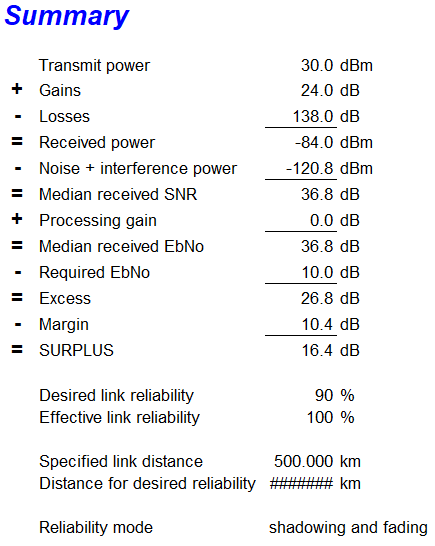 Link Budget
NIST Communications Group Link Budget Calculator
8
System Overview
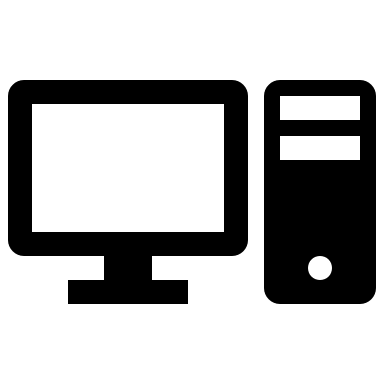 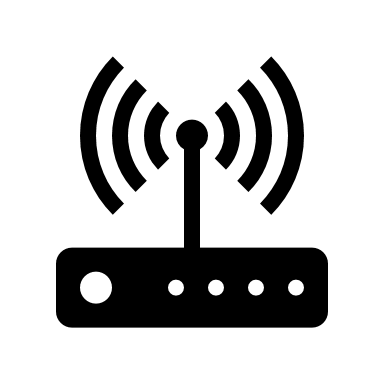 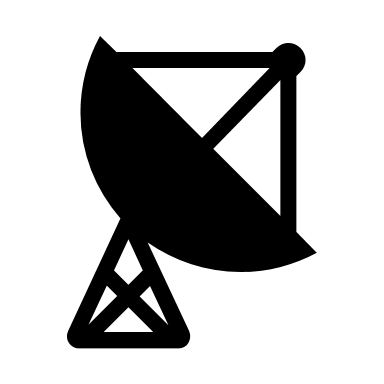 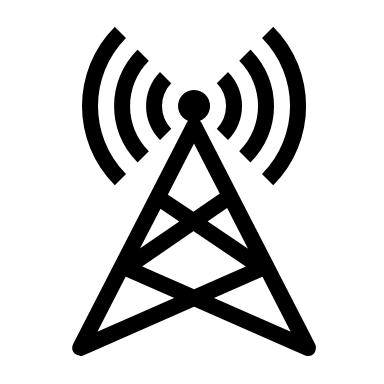 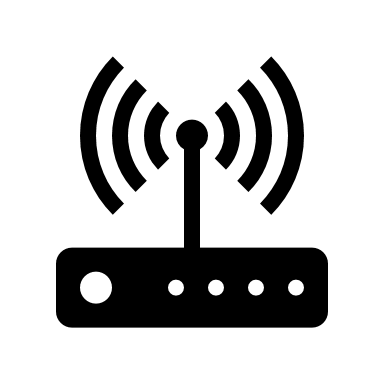 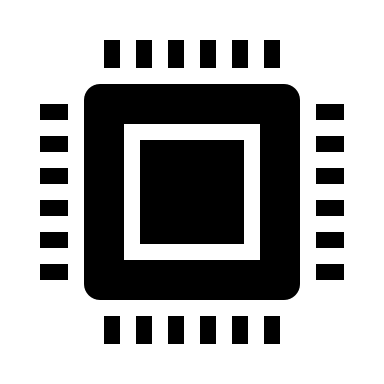 Coax
USB 3
Coax
UART
Ground Station Transceiver
Ground Station Antenna
Satellite Transceiver
Ground Station Computer
Satellite Antenna
Onboard Computer
Fig COMM-7: System Communication Diagram
9
Station Licensing
FCC Part 97.207 (f) "Space telemetry transmissions may consist of specially coded messages intended to facilitate communications or related to the function of the spacecraft." 
Verified 'specially coded' = encrypted
FCC Part 97.211 (b) "A telecommand station may transmit special codes intended to obscure the meaning of telecommand messages to the station in space operation."
These sections apply if:
The space station is located more than 50 km above the Earth's surface (FCC Part 97.3(41))
The data being downlinked is "measuring instruments in a spacecraft including those related to the functioning" (FCC Part 97.3 (42)
The transmissions are coming from an 'amateur station that transmits communications to a space station (FCC Part 97.3(45)
10
Station Licensing
FCC Part 97.313 "An Earth station or telecommand station, however, may transmit on the 435-438 MHz segment with a maximum of 611 W effective radiated power (1 kW equivalent isotropically radiated power) without the authorization otherwise required. The transmitting antenna elevation angle between the lower half-power (?3 dB relative to the peak or antenna bore sight) point and the horizon must always be greater than 10°".
We will be applying for a station power waiver if necessary
Granted for ES1 (may be frequency specific)
11
IARU Frequency Coordination
Frequency coordination request will be submitted to both the FCC and IARU
Current issues
Other CubeSats have had launches scrubbed due to frequency coordination issues
Government power struggle over frequency coordination
Cannot complete paperwork until manifested
12
EnduroSat UHF Transceiver Type II
Configurable data rate
19.2 kbps
100 kbps
1-Watt RF output
Transparent protocol
Allows custom packet format
High sensitivity receiver –121dBm
Spectrally efficient 2GFSK modulation
94 g
Software updates and reconfiguration in orbit
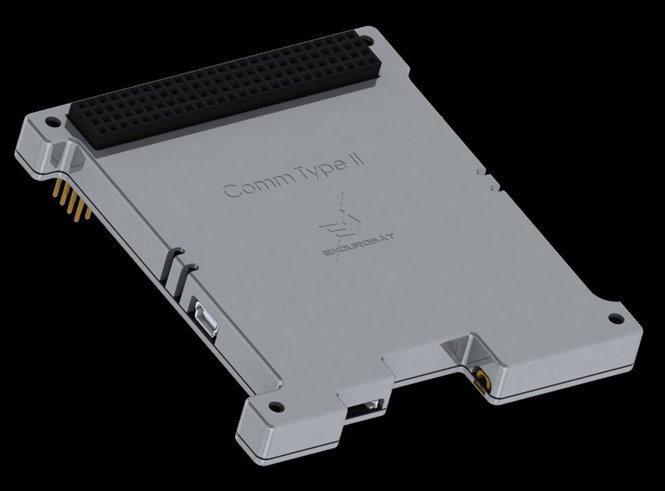 Fig COMM-8: UHF Transceiver Type II
13
EnduroSat UHF Antenna
Circularly polarized dipole array
Rejects reflected signals
1.1dBi maximum gain
-2dBi minimum gain
Acceptable omnidirectional backup performance
Antenna deployment feedback 
Thin enough to mount below -z crossmember
500 mA deployment current
Isolated burn circuit for each element
Backup burn resistor for each element
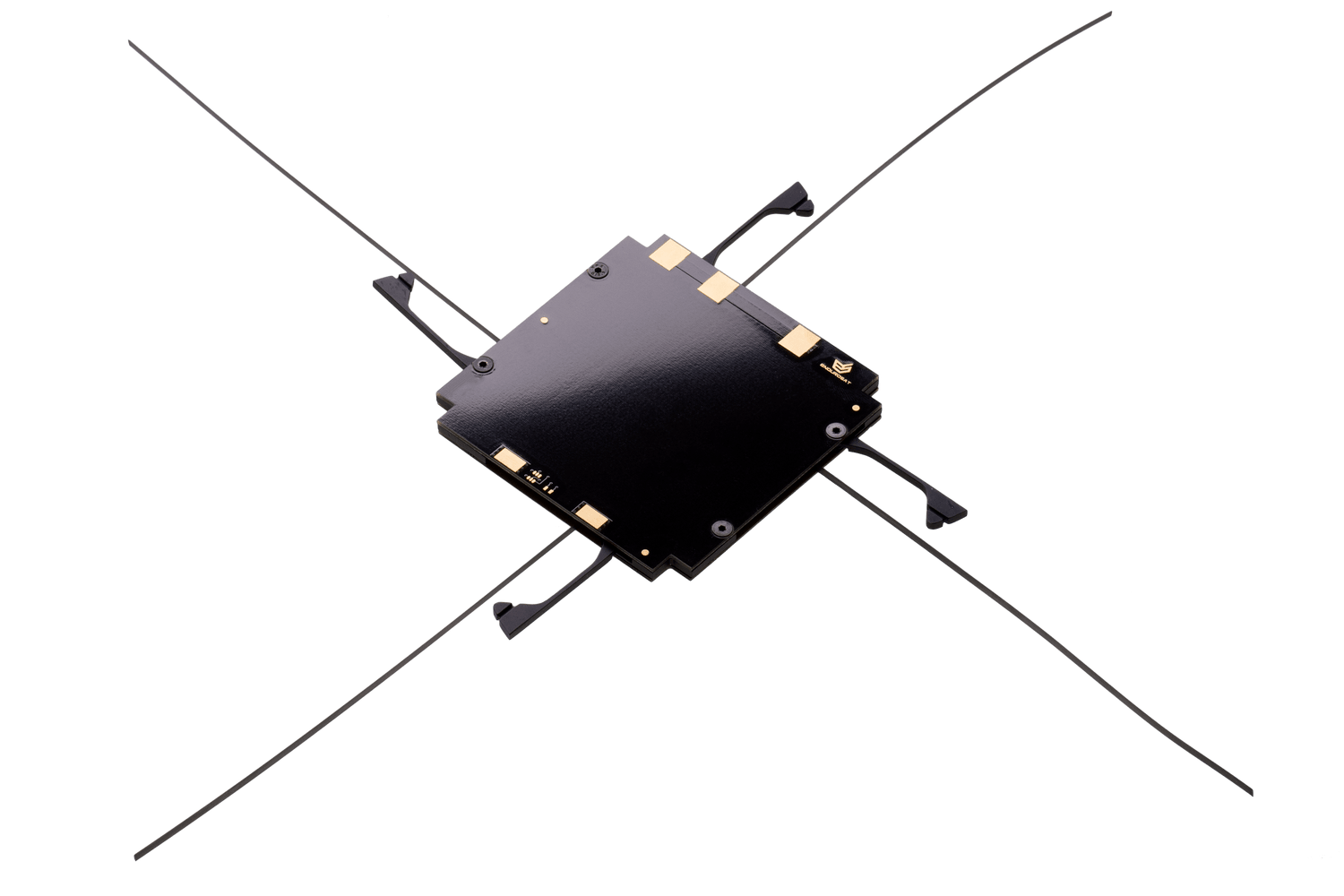 Fig COMM-9: UHF Antenna
14
Subsystem Design (Ground Station)
RF HamDesign Satellite Ground Station Kit
4.5m parabolic dish
24dbi gain @ 435 MHz
10.5 degree –3dB  beam width
BIG-RAS azimuth and elevation rotator
Dishes up to 5m
0.5-degree resolution
MD-02 rotator controller
1-degree resolution
Emulates Yeasu products (compatibility)
Custom multiband feed point
Primary band 435Mhz
LMR600 coax
High-speed desktop
DSP using GNU Radio
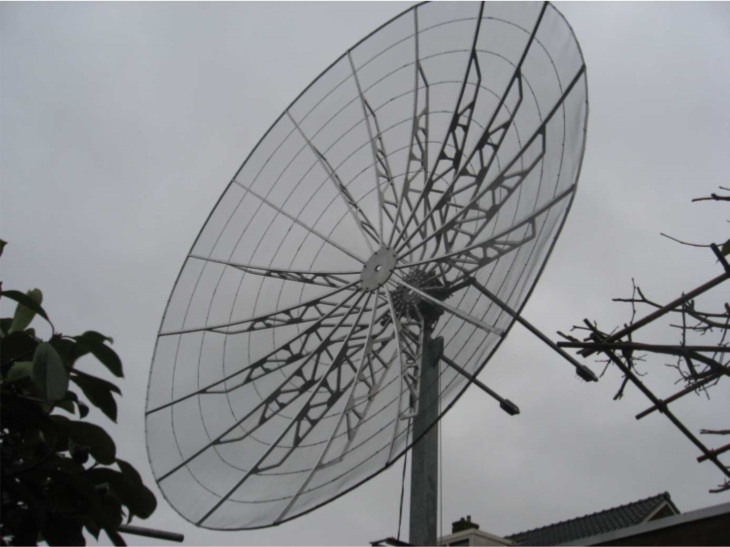 Fig COMM-11: AxFab Antenna
15
Ground Station Transceiver
LimeSDR Mini
Maximum 30.72 MSPS
Full duplex
Frequency range: 10  Mhz – 3.5Ghz
12 bit DAC
SMA connectors 
USB 3.0
DSP with GNU Radio
Allows for high data throughput
Cataloging & capturing passes
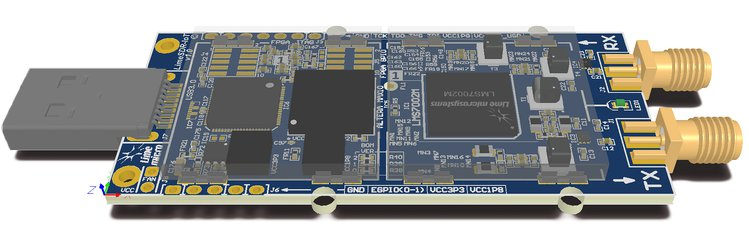 Fig COMM-12: LimeSDR Mini
16
GNU Radio
Downlink
Capture raw waveform of pass
Demodulate downlinked data
Catalog and store pass data autonomously
Uplink
Interface with satellite control GUI
Modulate commands
Doppler shift correction
Transmit
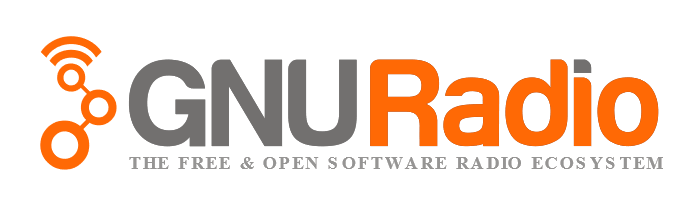 Fig COMM-16: GNU Radio Logo
17
Questions?
Austin Macosky
MacoskyA@my.erau.edu
18